FY19 Annual Report and
FY20 planning report
Who We Are
Eight Academic Units
Agriculture
Criminal Justice Sciences
Family and Consumer Sciences
Health Sciences
Information Technology
Kinesiology and Recreation
Military Science
Technology
Five Affiliate Units
Gamma Phi Circus
University Farm at Lexington
Horticulture Center
Child Care Center
Sports Medicine and Rehabilitation Therapy Clinic
college team
Todd McLoda – Dean
Cara Rabe-Hemp–  Interim Associate Dean
Kara Snyder – Assistant Dean, Marketing & Constituent Relations
Lori Fox – Administrative Aide
Cindy Greskiwcz – Office Manager
Kate Jacobs – Director of Development
Marcus Alouan – Director of Gamma Phi Circus
Deb Wylie – Administrative Aide to Gamma Phi Circus
Chandra Smith, Kyle Campbell, Jim Hearn, Ben Hendrix, Todd Thomas, and Zeb Houle – IT Support Services
college team
Rob Rhykerd – Chair of AGR
Brent Teasdale – Chair of CJS
Jeff Clark – Interim Chair of FCS
Chris Grieshaber – Chair of HSC
Mary Elaine Califf – Director of IT
Dan Elkins – Director of KNR
LTC John Cross – Chair of MSC
Ted Branoff – Chair of TEC
Strategic plan (2019-2024)
mission and vision
Mission
Through applied learning, we prepare and empower students who will make lasting, positive contributions to their profession and the world. We leverage and celebrate the breadth of programs within the College of Applied Science and Technology that build upon a strong general education foundation.
Vision
CAST: Inspiring innovation, opportunity, and the discovery of knowledge through exceptional academic programs and experiential learning.
FY19 Report
Goal 1
Integrate relevant applied learning and technologies to provide an exemplary educational experience focusing on individual goals for both undergraduate and graduate students. 
Stephanie Stephens (KNR) won 1st place and Fatima Mohammed (AGR) won 2nd place in the university 3MT competition.
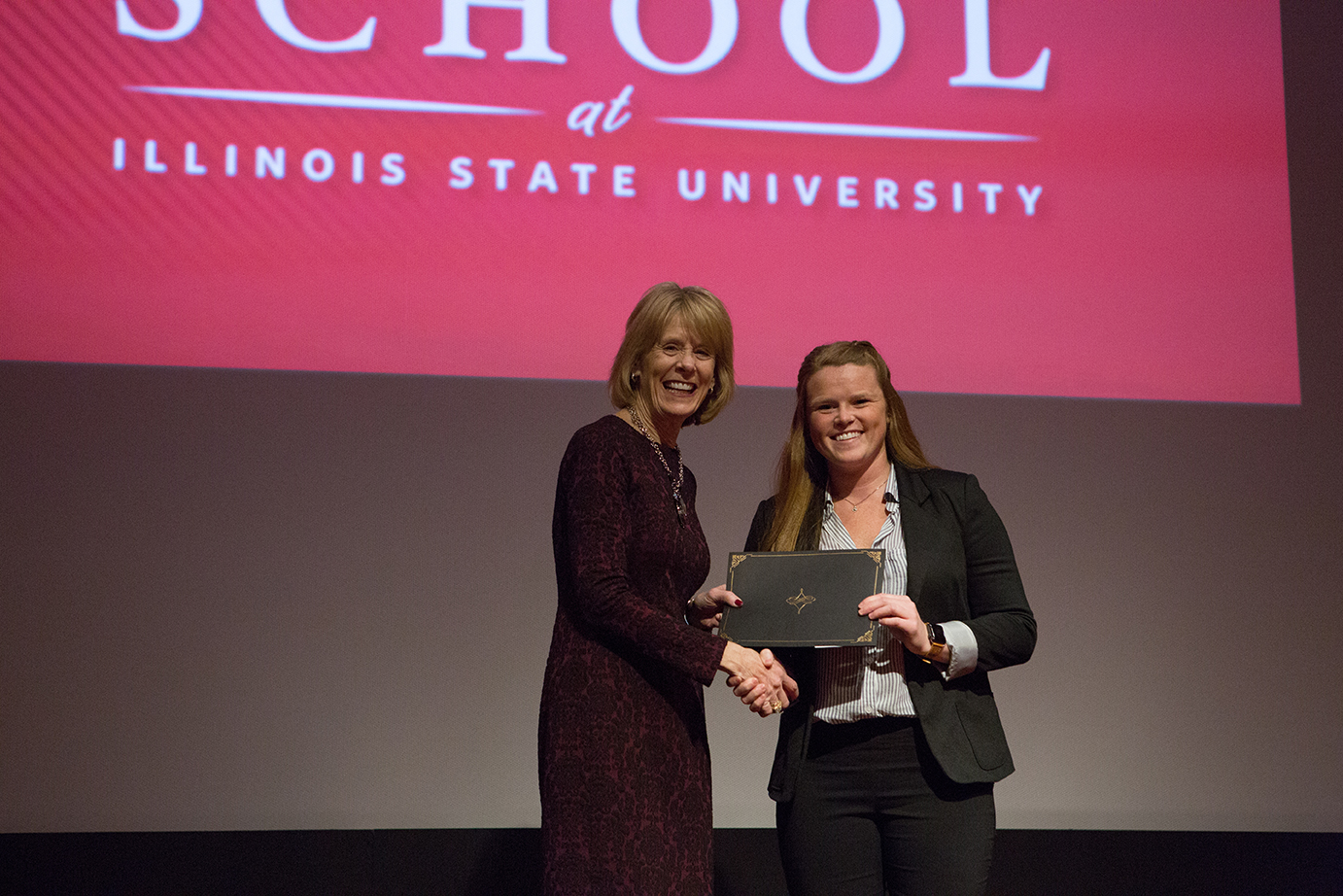 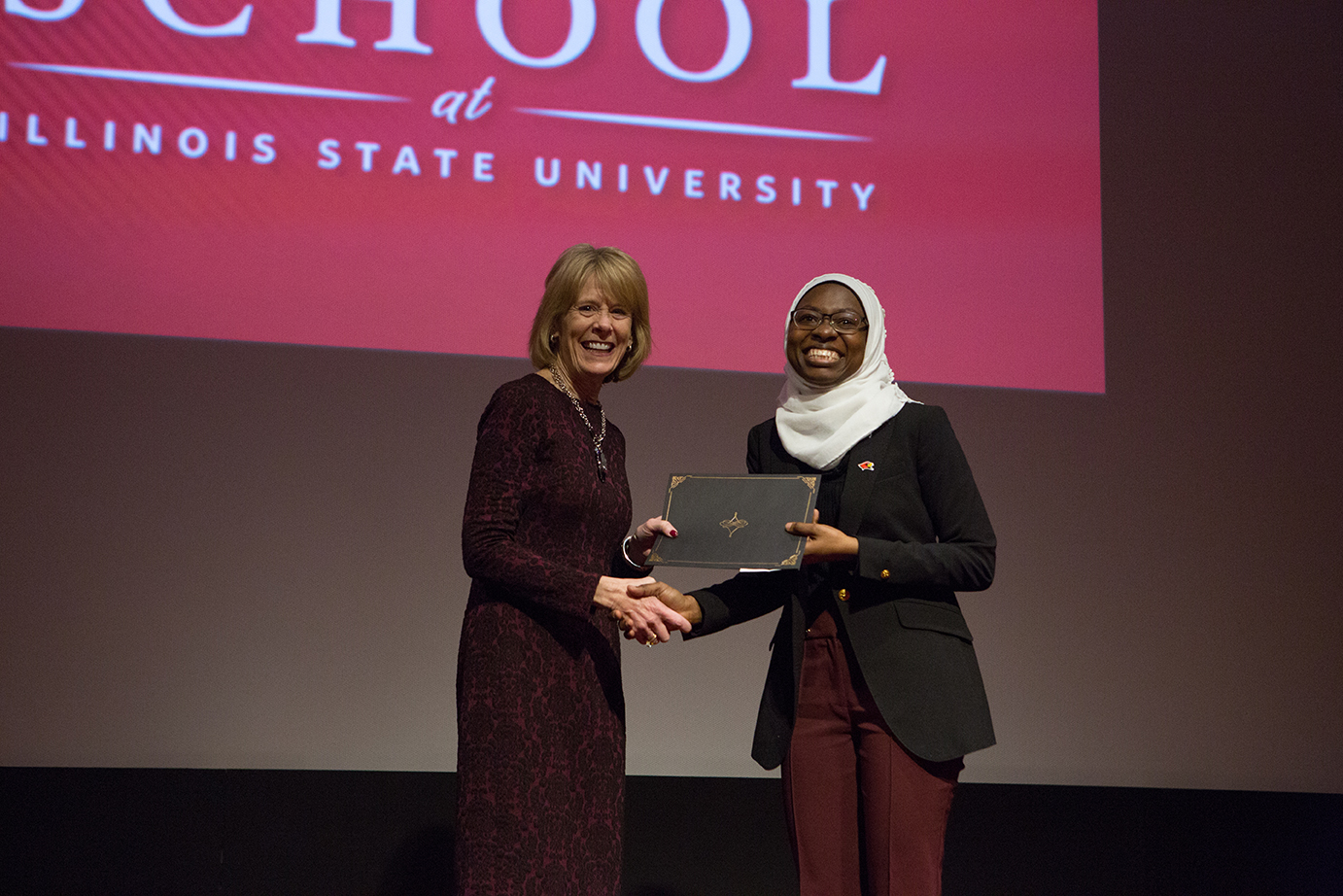 FY19 Report
Goal 1
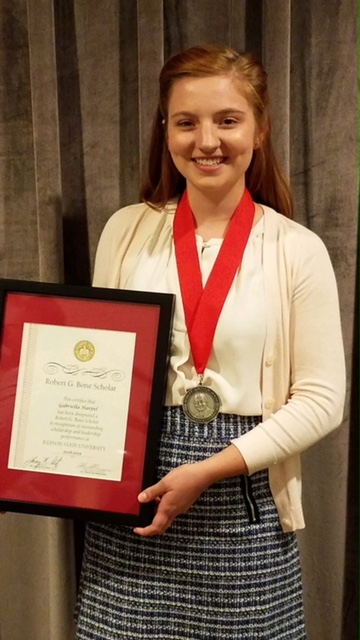 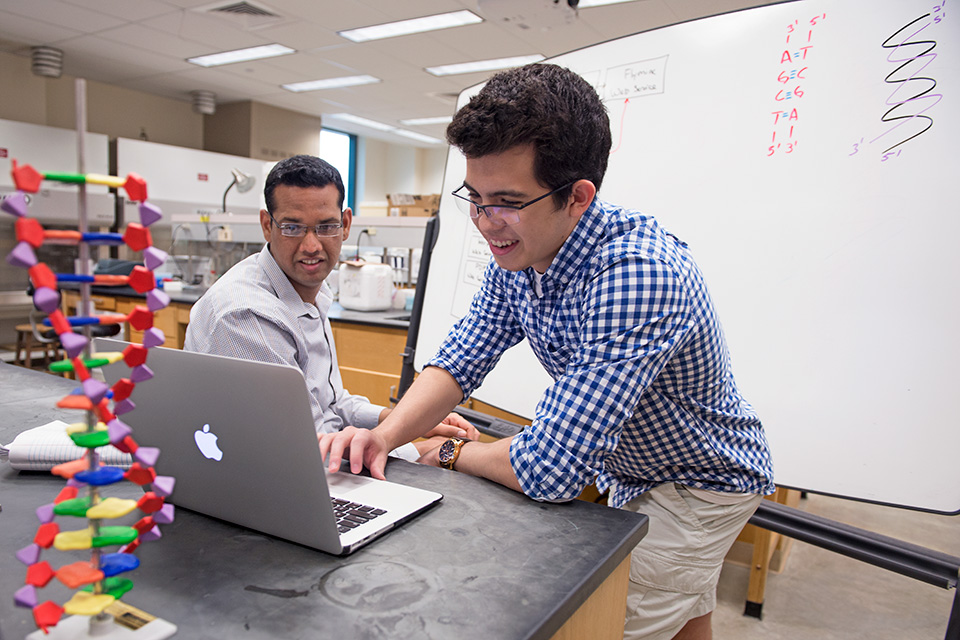 Basheer Bacerra (computer science and mathematics) and Gaby Harpel (interior design), were named Bone Scholars for 2018-2019.
The newly established cybersecurity program has exceeded enrollment projections this year and we are working to secure needed laboratory and classroom space with the assistance of a gift from State Farm.
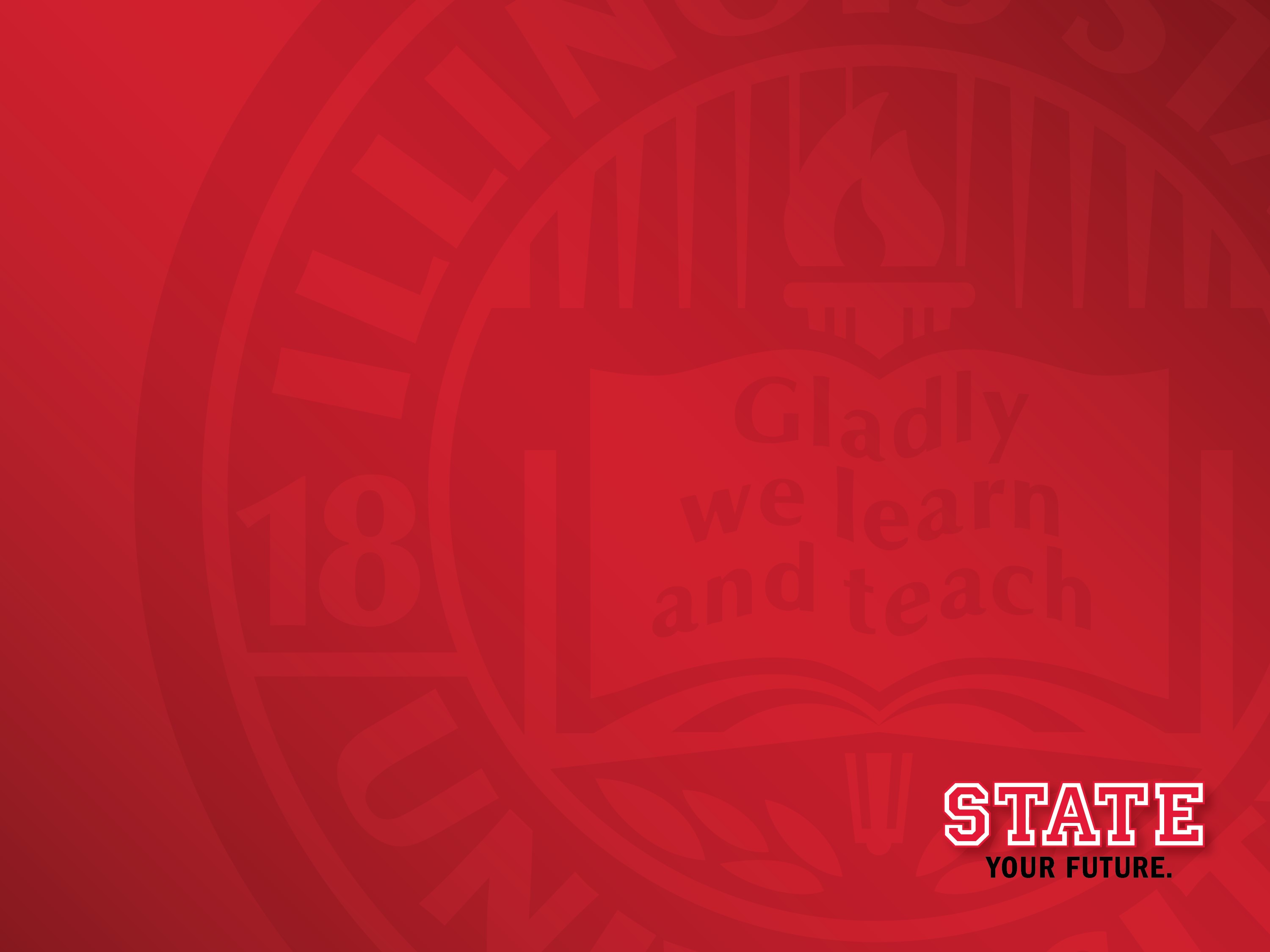 FY19 Report
Goal 1
Undergraduate enrollment (4,244) was down slightly this year.
FY19 Report
Goal 1
CAST graduate enrollment (370) level in FY19.
FY19 Report
Goal 2
Foster a cohesive culture of diversity, inclusion, and equity that reaches all our students, faculty, and staff.
Through an inter-college partnership, CAS and CAST developed Courageous Conversations. This initiative encouraged specially trained faculty facilitators to host sessions focused on diversity and inclusion efforts in the colleges.
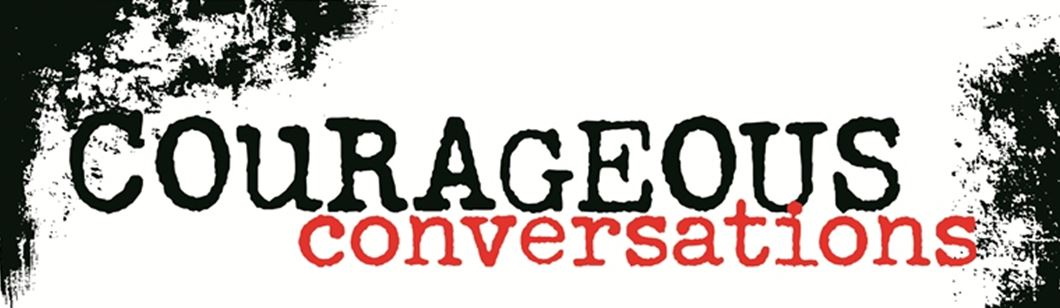 FY19 Report
Goal 2
The Family and Consumer Sciences Department sent a group of over 20 students to Italy in May 2018. Three trips are planned for May 2019 – an FDM trip to Asia, an FND trip to Italy, (in conjunction with KNR) and an FNM trip to Argentina (in conjunction with AGR).
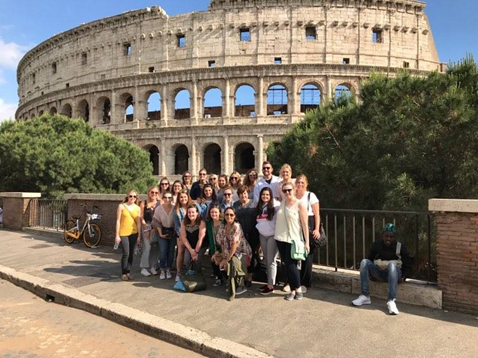 FY19 Report
Goal 3
Support a workplace that facilitates and rewards faculty and staff excellence. 
Dr. Shelly Clevenger (CJS), won the ASC Division of Women and Crime Best New Scholar Award.
Dr. Dale Brown (KNR) was named the 2018 IAHPERD Scholar.
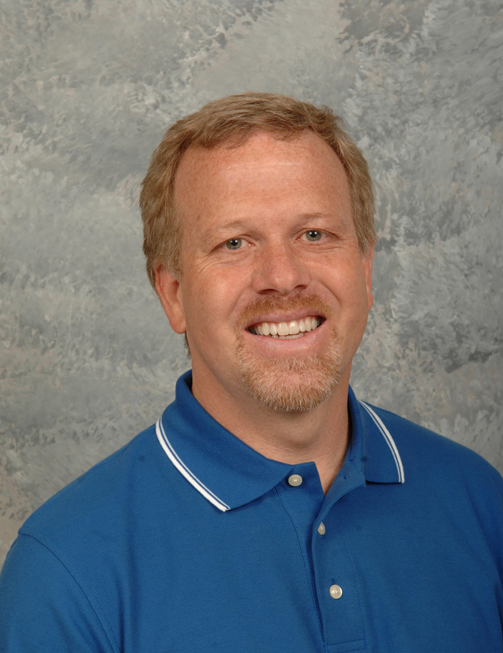 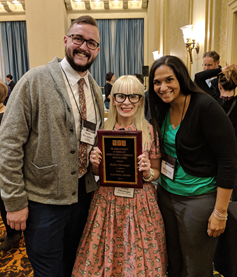 FY19 Report
Goal 3
Dr. Nweze Nnakwe (FCS) completed a multi-year longitudinal study in Nigeria.
Dr. Dawn Beichner (CJS) was elected to the Executive Committee of the World Society of Victimology and appointed as liaison to the United Nations.
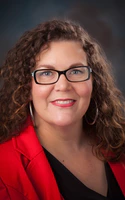 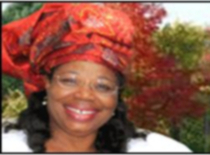 FY19 Report
Goal 3
Undergraduate Advisor, Mr. Dave Malone (AGR) was recognized with the CAST Outstanding AP Staff Award.
Dr. Chris Merrill (TEC) secured a $635,000 federal grant titled “Illinois Career and Technical Education Innovative Curriculum Resources Project.”
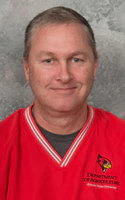 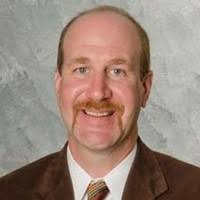 FY19 Report
Goal 3
Dr. Qi Zhang (IT) published two articles related to bio-medical technology: “Layer-based visualization and biomedical information exploration of multi-channel large histological data” and “Web-based medical data visualization and information sharing towards application in                distributed diagnosis.” 

For the second year in row, the Exercise Science Faculty (KNR) received Exercise Is Medicine on Campus Gold Level Recognition from ACSM.
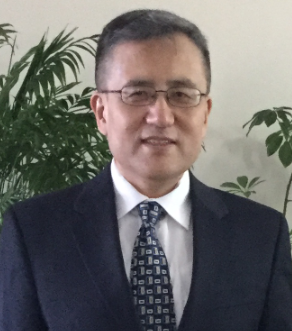 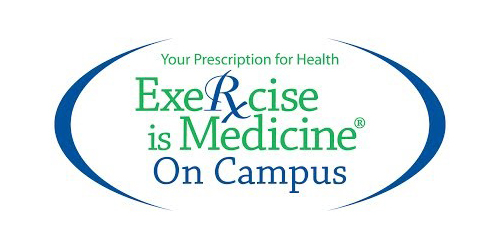 FY19 Report
Goal 3
Faculty submitted 53 extramural funding proposals totaling $7,092,422. In total, 51 proposals were funded for $2,128,645.
CAST Proposal Submissions
by Funding Source
FY19 Report
Goal 4
Develop and maintain productive relationships with external constituencies. 
CAST held the inaugural edition of CAST Connections, a networking event aimed at connecting students with alumni. Over 90 students traveled to Chicago to meet with alumni.
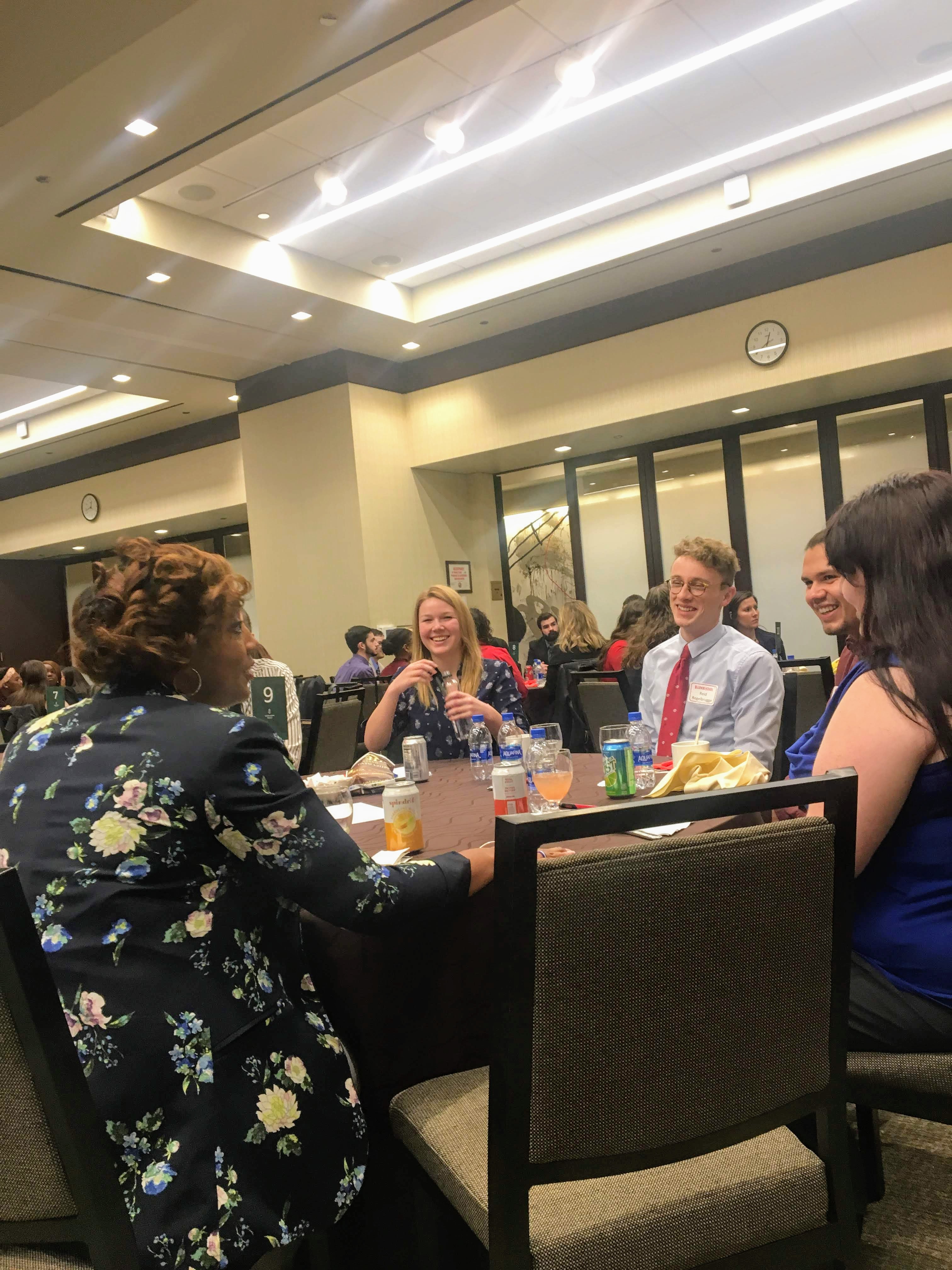 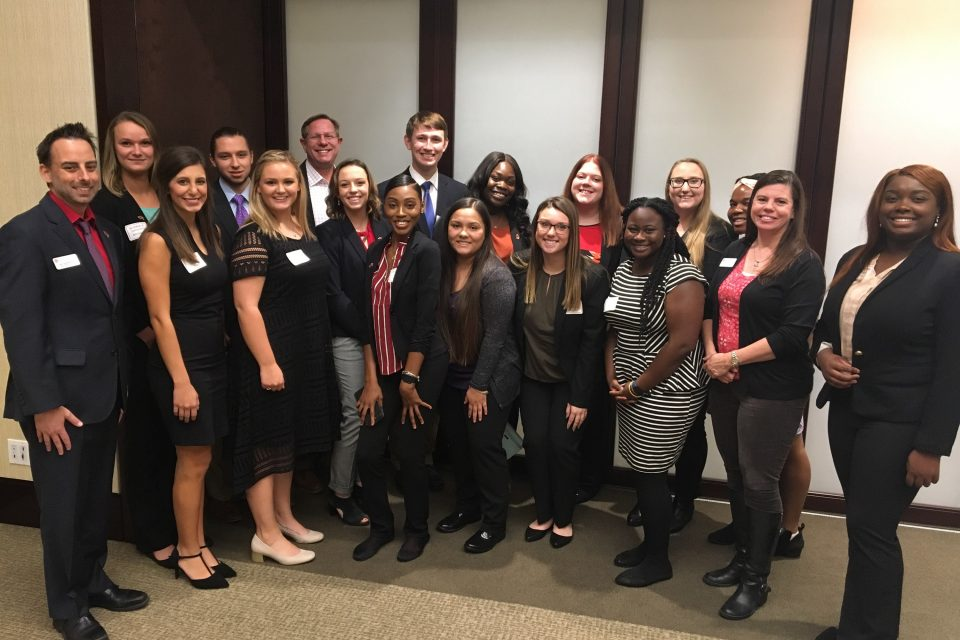 FY19 Report
Goal 4
FCS continued the Fresh FAVS program which includes participation by the Department, Wellness, Event Management, and Campus Dining. The program provides reasonably priced fresh fruits and vegetables to subscribers on campus.  The program was developed by an FCS graduate student.
Also in FCS, the award-winning Fix-It Friday initiative continued under the direction of Elisabeth Reed. Students set up a table either on campus or in the community to mend articles of clothing for free rather than see the items tossed in a landfill.
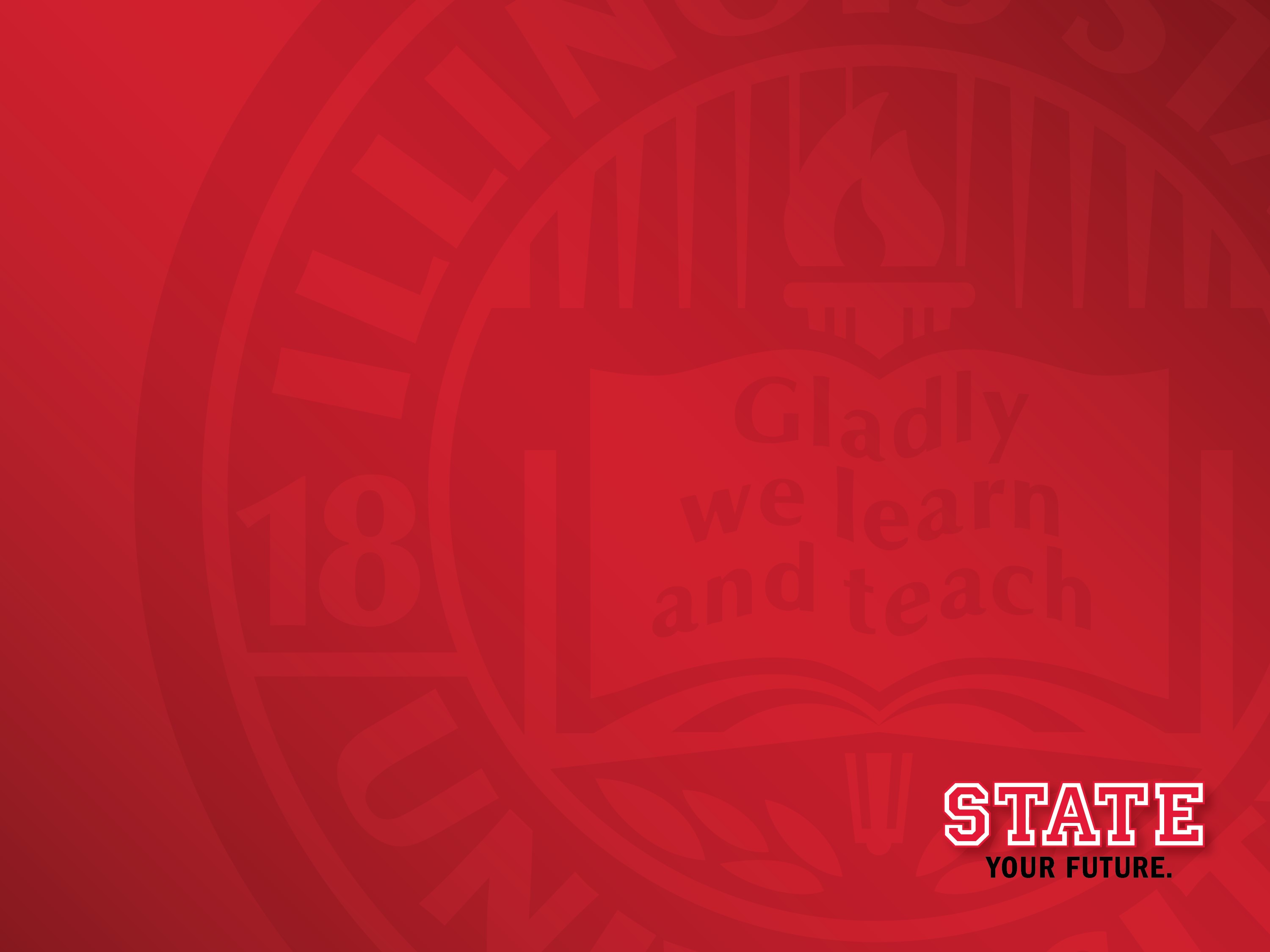 FY19 Report
Goal 4
The garden collections at the Horticulture Center (AGR) were visited by approximately 3,000 guests at events throughout the year.
MSC’s “Cadets Helping Kids” is a mentorship program that involves our cadets working with local elementary school children as tutors and role models.
Dr. Glen Sagers (IT) organized the seventh annual Central Illinois High School Cyber Defense competition. Seventy-six students from ten central Illinois high schools competed to defend computers and networks from hacking attacks.
FY19 Report
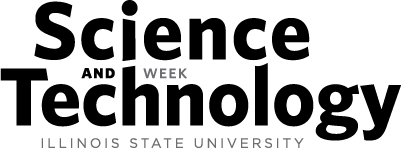 Goal 4
CAST hosts Science and Technology Week annually, providing a variety of events that pertain to both internal and external constituencies (students, faculty, staff, alumni, donors, and community members).
Gamma Phi Circus is celebrating its 90th anniversary.
KNR coordinated a summer PE Teacher Technology Workshop attended by alumni and professionals throughout the state of Illinois. 
Dr. Brent Teasdale (CJS) was named to the Governor’s task force on gun violence and mental illness.
FY19 Report
Goal 4
CAST inducted 8 new members to our Hall of Fame and will soon induct 7 new members to our Academy of Achievement which recognizes significant contributions to the discipline of the CAST alumnus within 20 years of graduation.
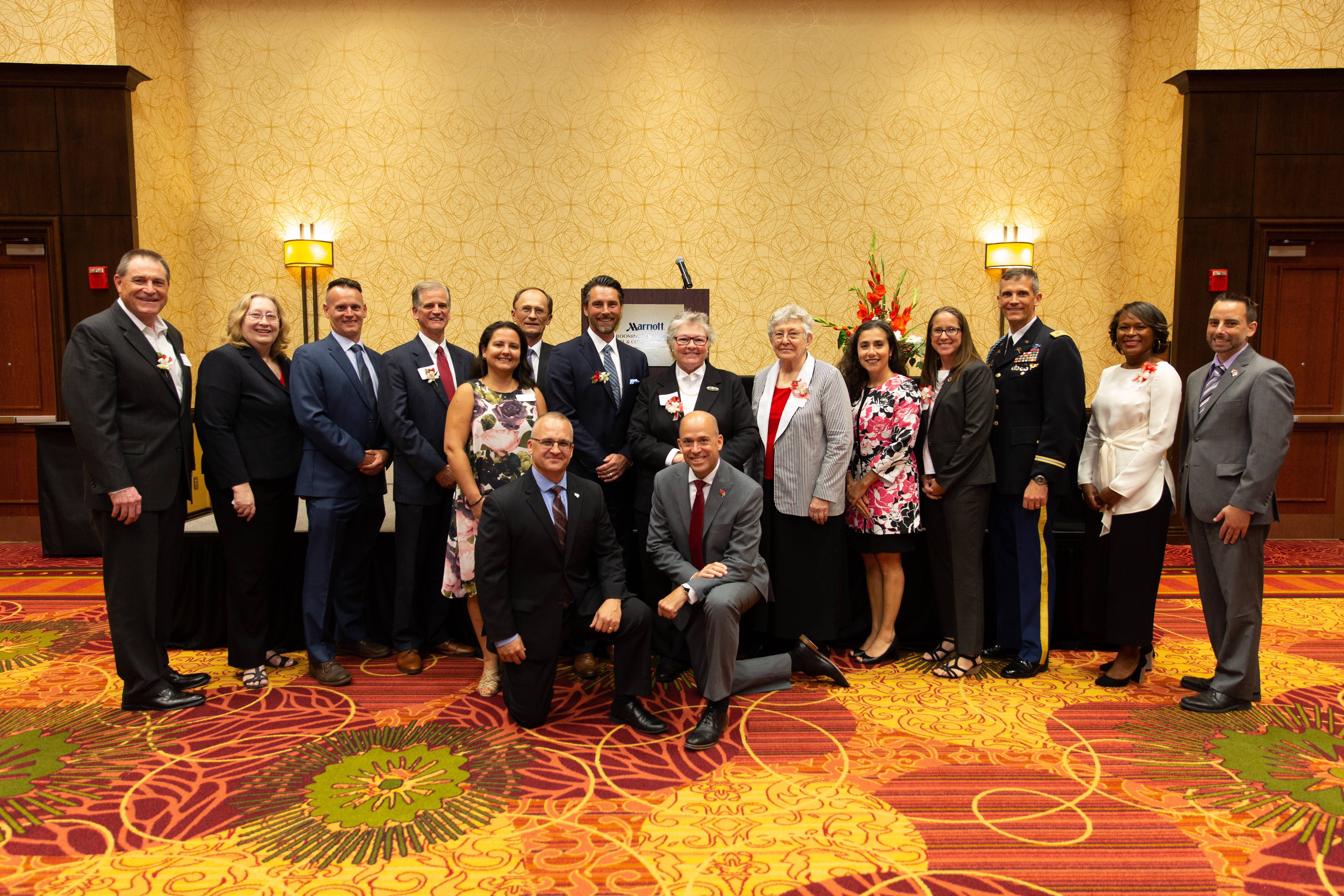 Productivity 
Measures
FY19 Report
The total student to FTE ratio for the College (23 students per FTE) remains above the University target.
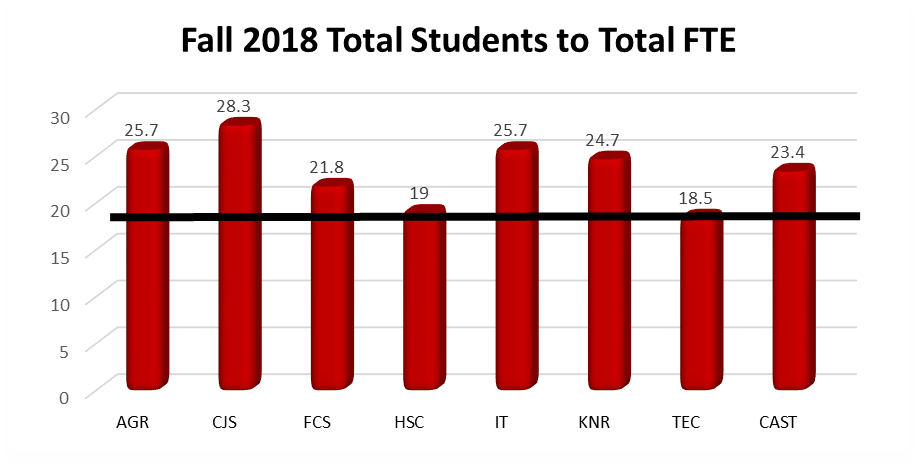 University Target 18:1
[Speaker Notes: The ratios for students to FTE faculty (TT + NTT) are higher than the University target for all CAST units. The CAST average is about 23 students per FTE.]
Productivity 
Measures
FY19 Report
[Speaker Notes: The historic 5-year averages for total FTE, total enrollment, and student to FTE ratios are depicted above. CAST enrollment dipped 1.5% in Fall 2018 but, given the number of applications and admits to CAST programs for Fall 2019, it is highly likely this 98 student reduction is temporary.]
Productivity 
Measures
FY19 Report
CAST faculty members published 197 peer-reviewed outcomes (manuscripts, books, book chapters, proceedings, etc.) and made 219 peer-reviewed and invited presentations.  
This is an average of 2.8 refereed outcomes per total FTE. Since nearly all professional outcomes are generated by T/TT faculty (n=116), the adjusted productivity is 3.6 refereed outcomes per T/TT faculty member.
Productivity 
Measures
FY19 Report
Faculty generated 92,626 credit hours (+1.2% from the prior year and +6.2% over 5 years).  
T/TTs generated 51,814 credit hours and NTTs generated 35,057. 
CAST T/TT generated an average of 455 (compared to the University average of 388).
Productivity 
Measures
FY19 Report
Fundraising – We have raised $2,241,375, or 107% (and counting) of the $2.1 million annual goal. 
Similarly, we are at 91% (and counting) of our Campaign goal of $14,000,000.
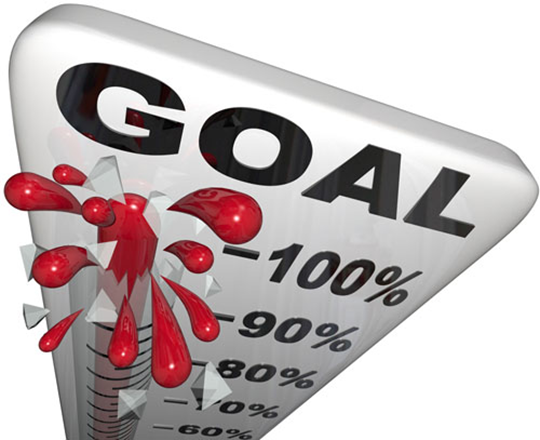 FY19 Report
Internal Reallocations and Reorganizations
FCS hired an Assistant Director for their new Distance Dietetic Internship certificate.
Dr. Cara Rabe-Hemp was temporarily reassigned to the CAST Dean’s office (Interim Associate Dean).
In the Department of Health Sciences, Dr. Chris Grieshaber was hired as Department Chairperson. 
In Family and Consumer Sciences, Jeff Clark is serving as Interim Department Chair after Ani Yazedjian was named Associate Provost.
FY20 Planning
Major 
Objectives
For Goal 1:
Seek additional scholarships and support opportunities to benefit student recruitment and retention. 
Strategically revise existing curricula at the undergraduate level and consider proposals for new programs (B.S. in Mechanical Engineering) with input from faculty, advisory boards, corporate partners, and accrediting agencies.
Maintain a standard of excellence through national program recognition and accreditation where appropriate.
[Speaker Notes: Goal I:  Integrate relevant applied learning and technologies to provide an exemplary educational experience focusing on individual goals for both undergraduate and graduate students]
FY20 Planning
Major 
Objectives
For Goal 1:
Calibrate available resources and our commitment to individualized attention of students as considerations for program enrollments. 
Continue support of the Washington, D.C Internship program and encourage participation by all academic units.
Break ground on a dedicated laboratory space for the cybersecurity major.
Renovate the interior and environmental design learning space in Turner Hall.
Increase the number of graduate assistantships and the average award of stipends as resources permit.
FY20 Planning
Major 
Objectives
For Goal 2: 
Promote inclusion, respect, and equity by creating awareness and through the continuation of Courageous Conversations and other professional development programming. 
Promote diverse educational opportunities as a means of broadening life experience, encouraging professional conduct, and fostering a cross-cultural                   understanding for students and faculty.
Promote interdisciplinary and inter-departmental research projects where appropriate.
FY20 Planning
Major 
Objectives
For Goal 2: 
Support activities of CAST RSOs geared toward service learning and civic engagement opportunities. 
Seek opportunities for development of student and faculty exchange programs with international universities and ensure inclusion of all CAST units.
FY20 Planning
Major 
Objectives
For Goal 3:
Conduct successful faculty searches as approved for FY20.
Increase the overall scholarly output of tenure-track faculty members, especially in multi-disciplinary areas. 
Seek opportunities to unite the needs of corporate partners with available faculty expertise.
Provide professional development support and opportunities for faculty, administrative professionals, and civil service staff.
FY20 Planning
Major 
Objectives
For Goal 4: 
Support efforts to host influential guest speakers and professional development opportunities for the benefit of students, faculty, and the community.
Continue the development of a research center in CJS and a Center for Renewable and Sustainable Energy in TEC.
Surpass college fundraising goal for the comprehensive campaign.
FY20 Planning
Major 
Objectives
For Goal 4: 
Continue to encourage and utilize the expertise of advisory councils in the departments and schools in CAST.
Expand cultivation and stewardship activities with key alumni, internal, and external constituencies.
Maintain and seek new relationships with external stakeholders to provide students with professional practice experiences and meaningful corporate and agency networks.
FY20 Planning
Permanent Funding Requests ($467,030)
Graduate assistantships – increased number and stipends provided.
Faculty & student travel
FY20 Planning
Strategic Budget Carryover ($539,263)
Summer salaries
Faculty travel
Startup packages
Laboratory equipment
Instructional capacity
Recruitment and retention scholarships
FY20 Planning
Provost Enhancements ($358,000)
Facilities
IED studio renovation
Ag engineering technology lab HVAC
FY20 Planning
Personnel Requests (1 non-reappointment)
9 new TT requests
AGR (1)
CJS (0)
FCS (1)
HSC (1)
IT (2)
KNR (3)
TEC (1)
4 new NTT requests
AGR (1)
CJS (0)
FCS (1)
HSC (1)
IT (0)
KNR (0)
TEC (1)
FY20 Planning
Ranked Faculty Search Requests